Fd.io: The Universal Dataplane
FD.io: The Universal Dataplane
Fd.io Scope:
Network IO - NIC/vNIC <-> cores/threads
Packet Processing – Classify/Transform/Prioritize/Forward/Terminate 
Dataplane Management Agents -  ControlPlane
Project at Linux Foundation
Multi-party
Multi-project
Software Dataplane
High throughput
Low Latency
Feature Rich
Resource Efficient
Bare Metal/VM/Container
Multiplatform
Bare Metal/VM/Container
Dataplane Management Agent
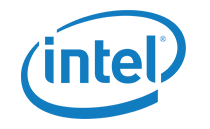 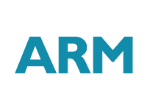 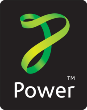 Packet Processing
Network IO
2
FD.io Foundation
Fd.io in the overall stack
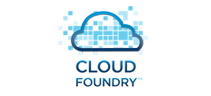 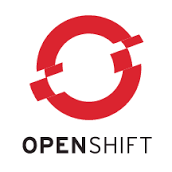 Application Layer/App Server
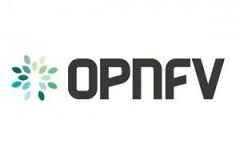 Orchestration
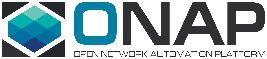 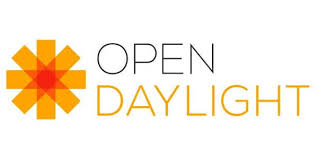 Network Controller
Data Plane Services
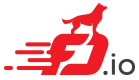 Dataplane Management Agent
Packet Processing
Network IO
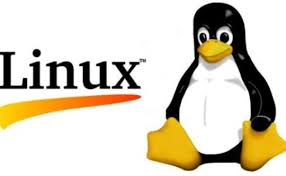 Operation System
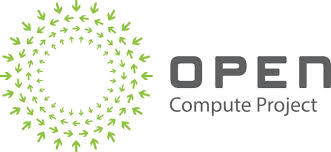 Hardware
3
FD.io Foundation
Multiparty: Broad Membership
Chip Vendors
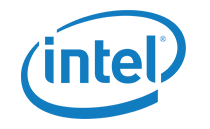 Service Providers
Network Vendors
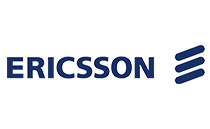 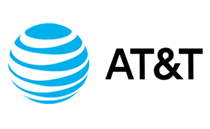 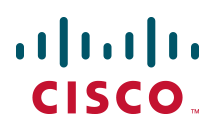 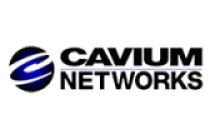 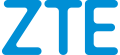 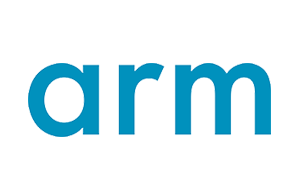 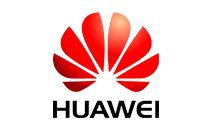 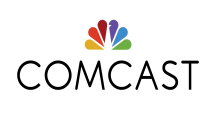 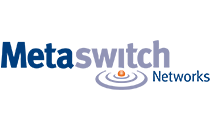 Integrators
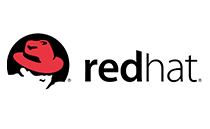 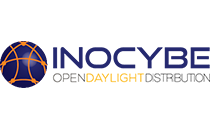 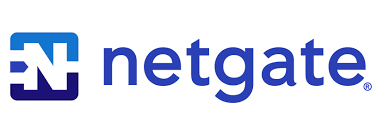 4
FD.io Foundation
Multiparty: Broad Contribution
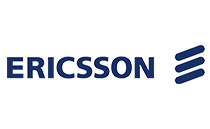 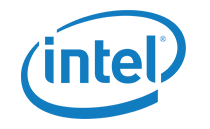 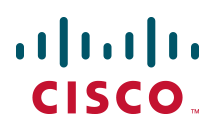 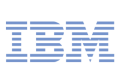 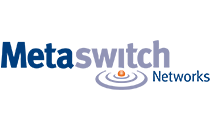 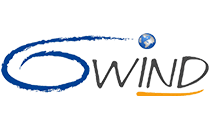 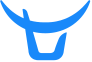 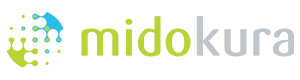 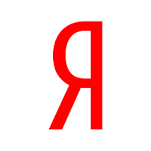 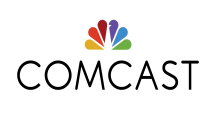 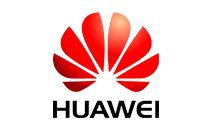 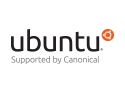 Qiniu
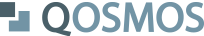 Yandex
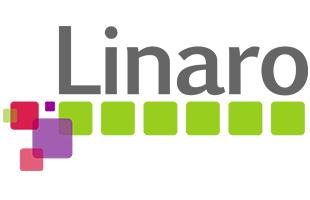 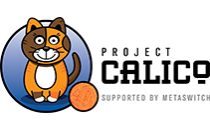 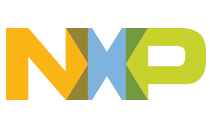 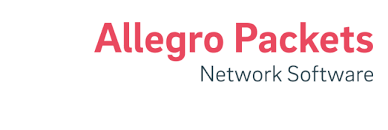 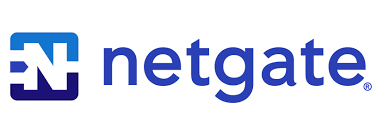 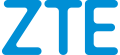 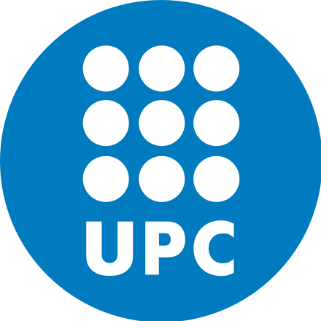 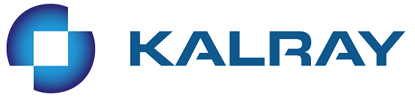 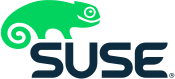 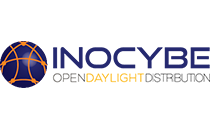 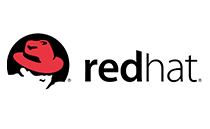 Universitat Politècnica de Catalunya (UPC)
5
FD.io Foundation
Code Activity
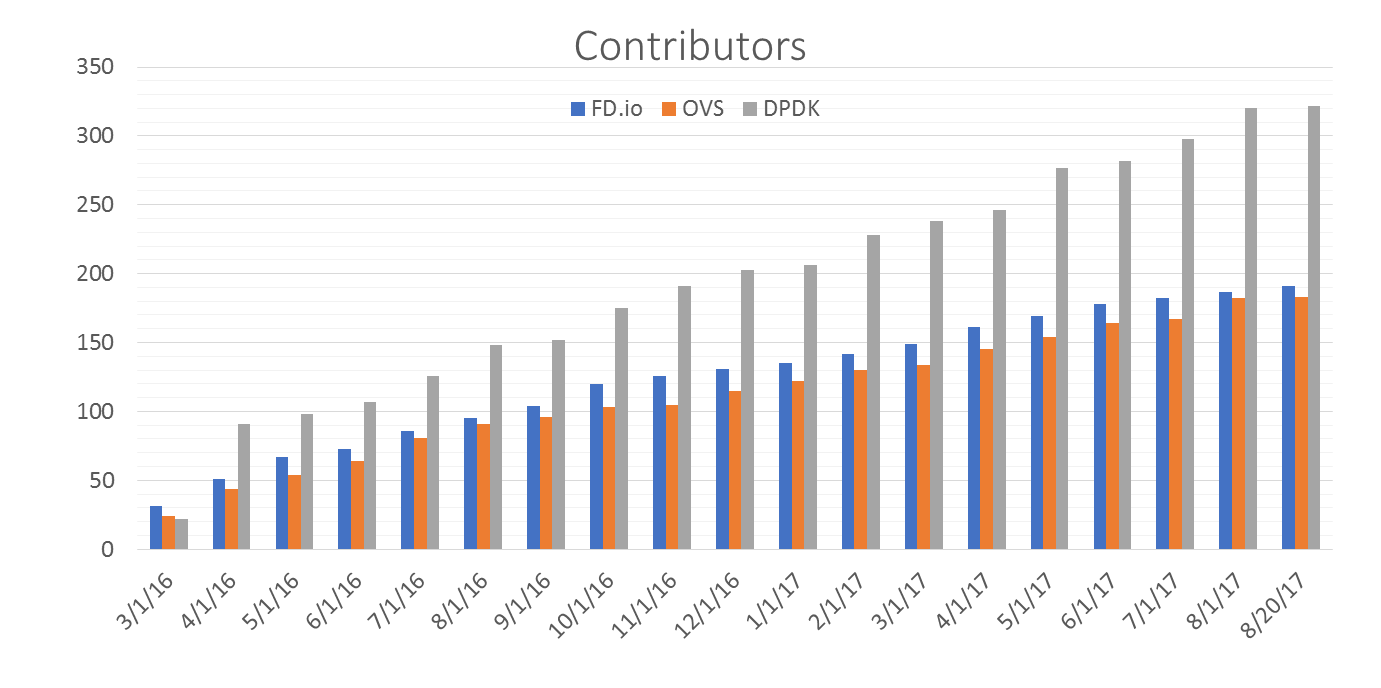 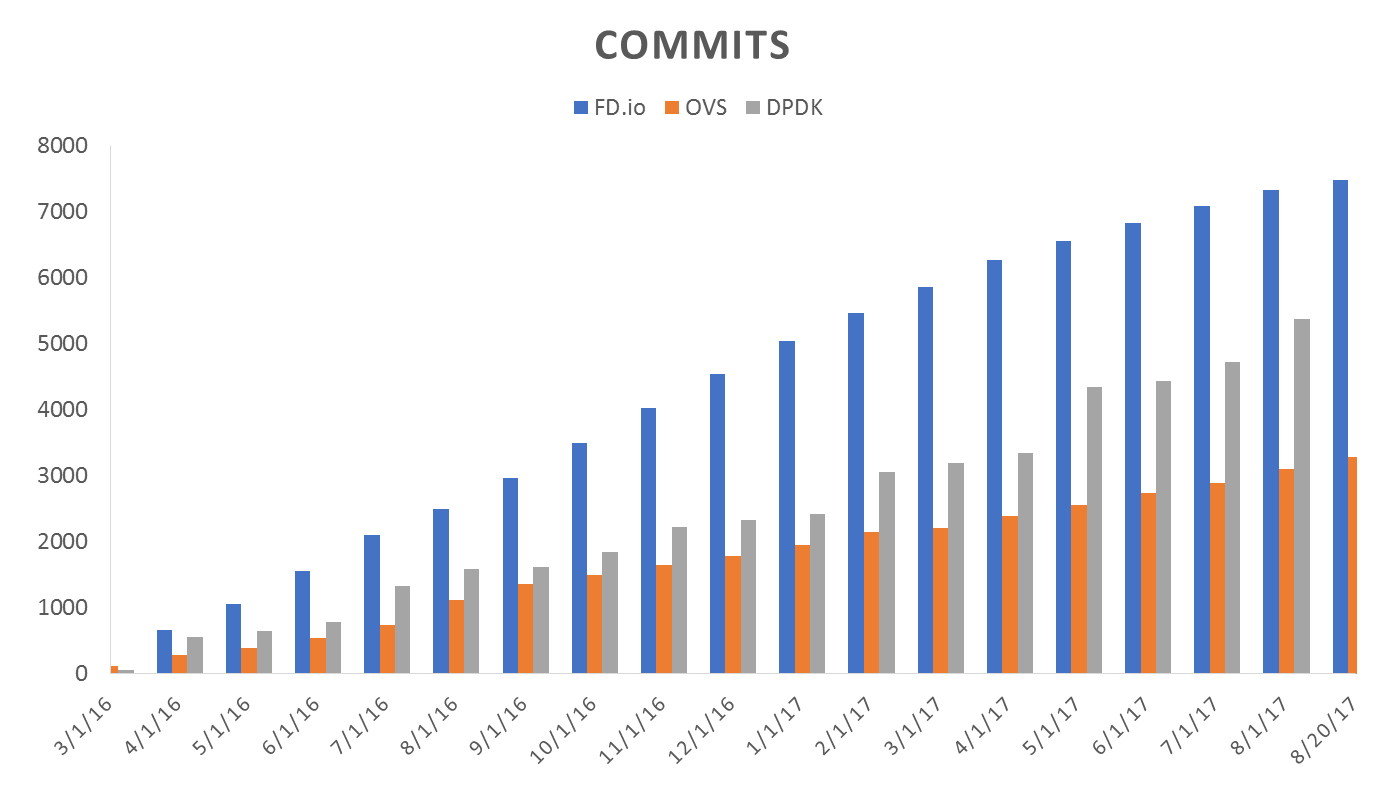 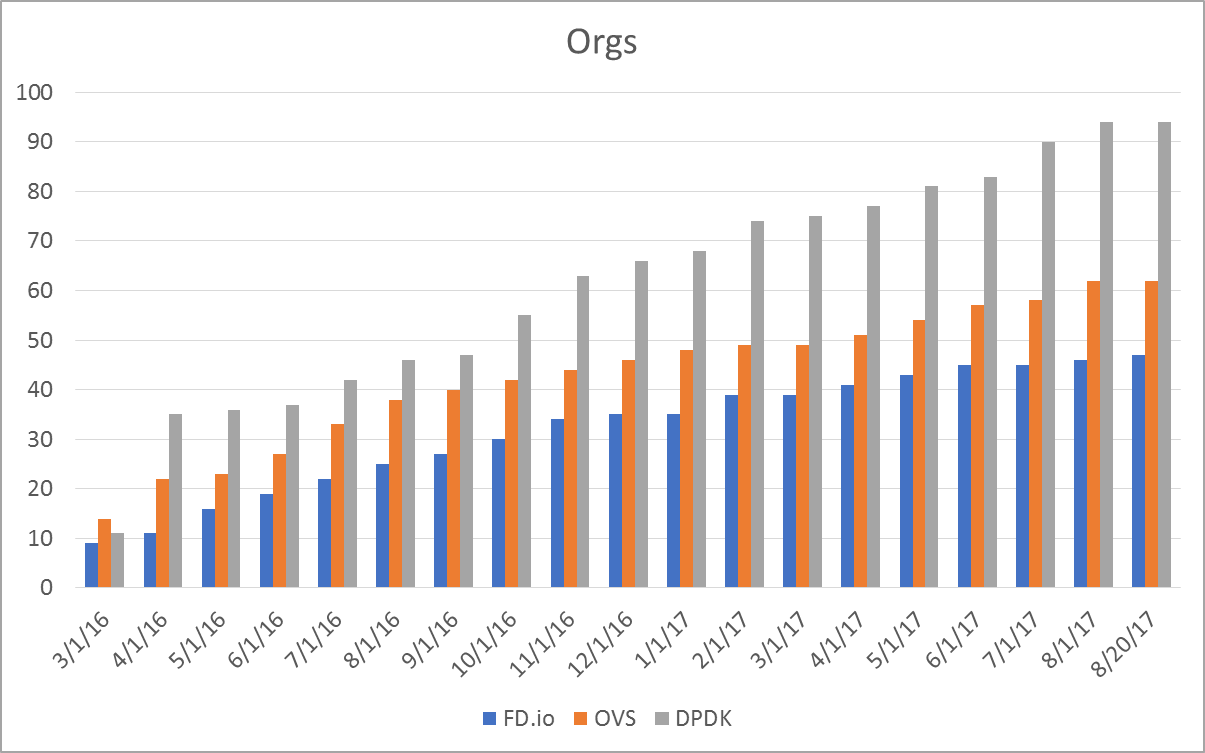 FD.io Foundation
Multiproject: Fd.io Projects
Testing/Support
Dataplane Management Agent
hc2vpp
Honeycomb
CSIT
Packet Processing
P4VPP
GoVPP
puppet-fdio
NSH_SFC
ONE
TLDK
trex
CICN
odp4vpp
VPP Sandbox
VPP
Network IO
deb_dpdk
rpm_dpdk
7
FD.io Foundation
VPP – Vector Packet ProcessingCompute Optimized SW Network Platform
Bare-metal / VM / Container
Packet Processing Software Platform
High performance
Linux user space
Runs on compute CPUs:             
And “knows” how to run them well !

Shipping at volume in server & embedded products
Dataplane Management Agent
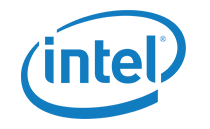 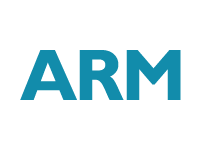 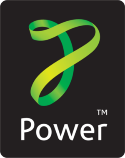 Packet Processing
Network IO
8
[Speaker Notes: Should we add “Commodity HW”?]
VPP – How does it work?
Compute Optimized SW Network Platform
… packets move through graph nodes in vector …
… graph nodes are optimized to fit inside the instruction cache …
Packet processing is decomposed
into a directed graph of nodes …
2
3
1
Packet 0
vhost-user-
input
af-packet-
input
dpdk-input
Microprocessor
Packet 1
Packet 2
ethernet-
input
Instruction Cache
Packet 3
3
Packet 4
l2-input
ip4-input
ip6-input
cdp-input
arp-input
lldp-input
Packet 5
...-no-
checksum
mpls-input
Data Cache
4
Packet 6
ip4-lookup-
mulitcast
ip4-lookup*
Packet 7
Packet 8
mpls-policy-
encap
ip4-load-
balance
ip4-rewrite-
transit
ip4-
midchain
… packets are pre-fetched into the data cache.
Packet 9
4
Packet 10
interface-
output
* Each graph node implements a “micro-NF”, a “micro-NetworkFunction” processing packets.
Makes use of modern Intel® Xeon® Processor micro-architectures. Instruction cache & data cache always hot  Minimized memory latency and usage.
Packet
VPP Architecture: Packet Processing
…
0
1
2
3
n
Vector of n packets
…
vhost-user-input
dpdk-input
af-packet-input
Packet Processing 
Graph
Input Graph Node
ethernet-input
Graph Node
mpls-input
ip6-input
ip4-input
arp-input
…
ip4-lookup
ip6-lookup
ip6-rewrite
ip4-rewrite
ip6-local
ip4-local
Packet
VPP Architecture: Splitting the Vector
…
0
1
2
3
n
Vector of n packets
…
vhost-user-input
dpdk-input
af-packet-input
Packet Processing 
Graph
Input Graph Node
ethernet-input
Graph Node
mpls-input
ip6-input
ip4-input
arp-input
…
ip4-lookup
ip6-lookup
ip6-rewrite
ip4-rewrite
ip6-local
ip4-local
Packet
VPP Architecture: Plugins
…
0
1
2
3
n
Hardware Plugin
Vector of n packets
…
vhost-user-input
hw-accel-input
dpdk-input
af-packet-input
Packet Processing 
Graph
Input Graph Node
ethernet-input
Graph Node
mpls-input
ip6-input
ip4-input
arp-input
…
Skip sftw nodes
where work is done by
hardware already
Plugin
Plugins are: 
   First class citizens
   That can:
        Add graph nodes
        Add API
        Rearrange the graph
/usr/lib/vpp_plugins/foo.so
ip4-lookup
ip6-lookup
custom-1
custom-3
custom-2
ip6-rewrite
ip4-rewrite
ip6-local
ip4-local
Can be built independently 
of VPP source tree
VPP Architecture: Programmability
Example: Honeycomb
Architecture
Netconf/Restconf/Yang
Control Plane Protocol
Request Message
900k request/s
Request Message
Linux Hosts
Linux Hosts
Shared Memory
Shared Memory
VPP
Honeycomb
Agent
…
VPP
Agent
…
Request Queue
Request Queue
…
…
Response Queue
Response Queue
Can use C/Java/Python/or Lua
Language bindings
Async Response Message
Async Response Message
13
FD.io Foundation
Fast Virtual Network Services
With Universal Terabit* Network Data Plane
FD.io Fast Network Data Plane
Software Defined Network – Cloud Network Services, IPVPN and Internet Security
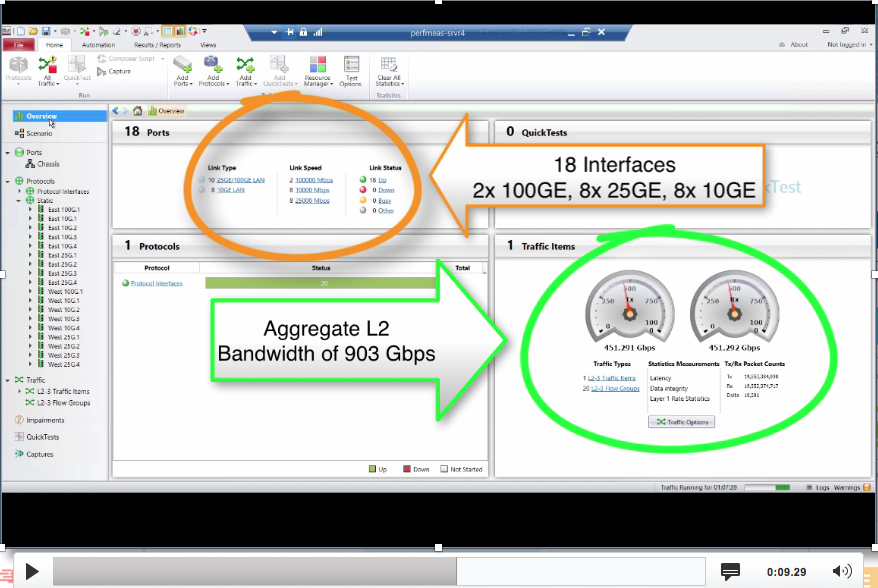 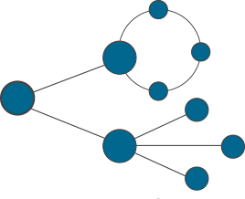 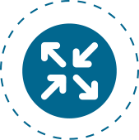 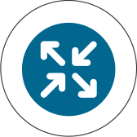 vNF Services
Sites 1..N
IPVPN and L2VPN Overlays*, IPSec/SSL Crypto
Enterprise1
vRouter vNF
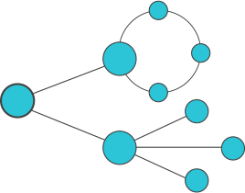 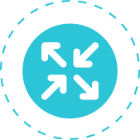 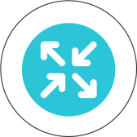 SERVICE VIEW
vNF Services
Sites 1..N
IPVPN and L2VPN Overlays*, IPSec/SSL Crypto
Enterprise2
vRouter vNF
Host-1 – Server-SKL
Host-2 – Server-SKL
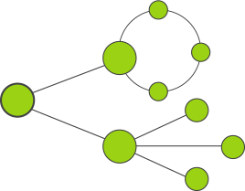 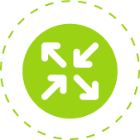 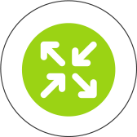 2CPU
Network I/O 480 Gbps 
Crypto I/O 100 Gbps
2CPU
Network I/O 480 Gbps
Crypto I/O 100 Gbps
vNF Services
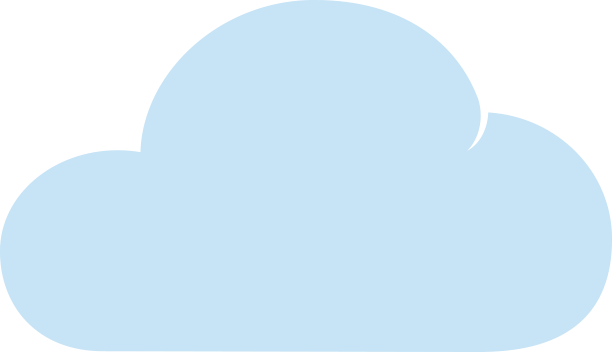 25GE
25GE
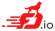 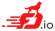 Sites 1..N
4x
x4
IPVPN and L2VPN Overlays*, IPSec/SSL Crypto
4x
4x
4x
4x
1x
1x
100GE
100GE
Enterprise3
vRouter vNF
100GE
100GE
10GE
25GE
10GE
25GE
2x
x2
IP Network
Private or Public
PHYSICAL VIEW
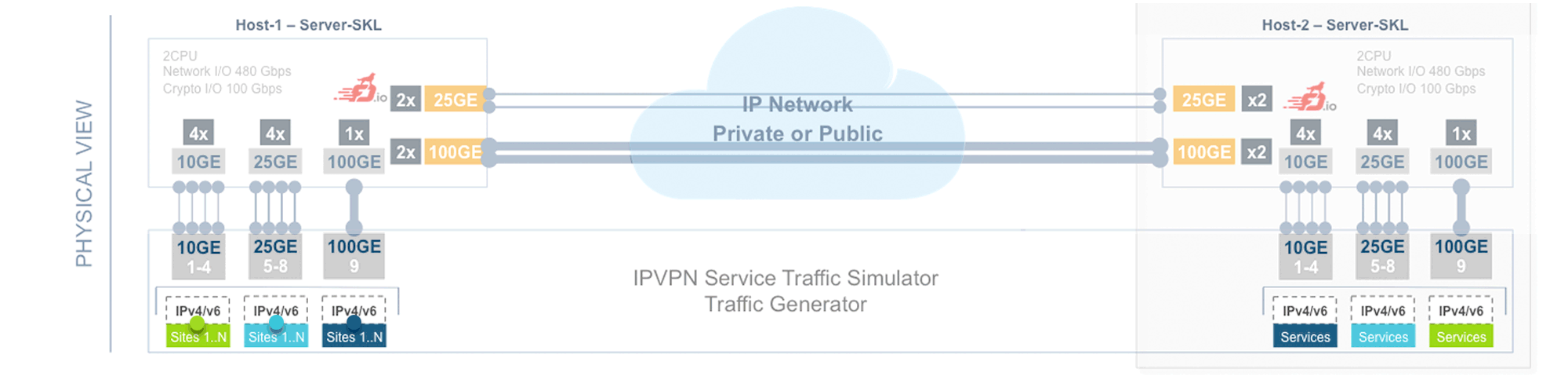 100GE
9
100GE
9
25GE
5-8
25GE
5-8
10GE
1-4
10GE
1-4
IPVPN Service Traffic Simulator
Traffic Generator
IPv4/v6
IPv4/v6
IPv4/v6
IPv4/v6
IPv4/v6
IPv4/v6
Sites 1..N
Services
Sites 1..N
Services
Sites 1..N
Services
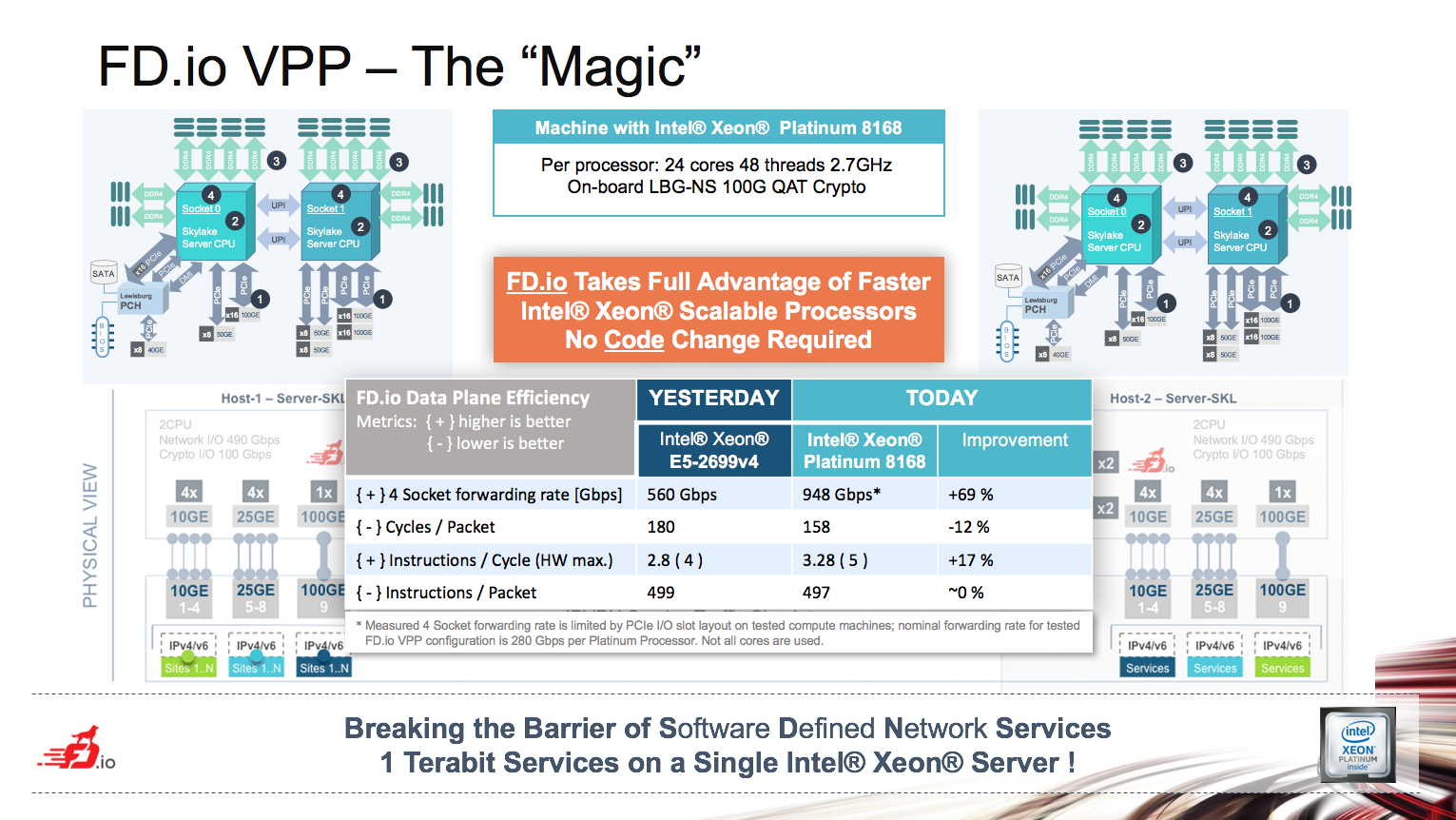 15
FD.io Foundation
Universal Dataplane: Features
Routing
Switching
Tunnels/Encaps
Inband iOAM
LISP
Language Bindings
Hardware Platforms
Monitoring
Security
IPv4/IPv6
14+ MPPS, single core
Hierarchical FIBs
Multimillion FIB entries
Source RPF
Thousands of VRFs
	Controlled cross-VRF lookups
Multipath – ECMP and Unequal Cost
VLAN Support
     Single/ Double tag
     L2 forwd w/EFP/BridgeDomain concepts
VTR – push/pop/Translate (1:1,1:2, 2:1,2:2)
Mac Learning – default limit of 50k addr
Bridging 
    Split-horizon group support/EFP Filtering
Proxy Arp
Arp termination
IRB - BVI Support with RouterMac assigmt
Flooding
Input ACLs
Interface cross-connect
L2 GRE over IPSec tunnels
GRE/VXLAN/VXLAN-GPE/LISP-GPE/NSH
IPSEC
       Including HW offload when available
Telemetry export infra (raw IPFIX)
iOAM for VXLAN-GPE (NGENA)
SRv6 and iOAM co-existence
iOAM proxy mode / caching
iOAM probe and responder
LISP xTR/RTR
    L2 Overlays over LISP and GRE encaps
    Multitenancy
    Multihome
    Map/Resolver Failover
    Source/Dest control plane support
    Map-Register/Map-Notify/RLOC-probing
C/Java/Python/Lua
Pure Userspace -  X86,ARM 32/64,Power
Raspberry Pi
Simple Port Analyzer (SPAN)
IP Flow Export (IPFIX)
Counters for everything
Lawful Intercept
Mandatory Input Checks:
	TTL expiration
	header checksum
	L2 length < IP length
	ARP resolution/snooping
	ARP proxy
SNAT
Ingress Port Range Filtering
Per interface whitelists
Policy/Security Groups/GBP (Classifier)
Interfaces
MPLS
Segment Routing
Network Services
DPDK/Netmap/AF_Packet/TunTap
Vhost-user -  multi-queue, reconnect,
Jumbo Frame Support
MPLS over Ethernet/GRE
Deep label stacks supported
SR MPLS/IPv6
    Including Multicast
DHCPv4 client/proxy
DHCPv6 Proxy
MAP/LW46 – IPv4aas
MagLev-like Load
Identifier Locator Addressing
NSH SFC SFF’s & NSH Proxy
LLDP
BFD
Policer
Multiple million Classifiers – 
	Arbitrary N-tuple
FD.io Foundation
16
Rapid Release Cadence – ~3 months
17-04
Release:
VPP, Honeycomb, NSH_SFC, ONE…
17-01
Release:
VPP, Honeycomb, NSH_SFC, ONE
17-07
Release:
VPP, Honeycomb, NSH_SFC, ONE
16-09
Release:
VPP, Honeycomb, NSH_SFC, ONE
17-07 New Features
16-09 New Features
17-01 New Features
17-04 New Features
Enhanced LISP support for
    L2 overlays
    Multitenancy
    Multihoming
    Re-encapsulating Tunnel Routers (RTR) support
    Map-Resolver failover algorithm
New plugins for
    SNAT
    MagLev-like Load
    Identifier Locator Addressing
    NSH SFC SFF’s & NSH Proxy
Port range ingress filtering
Dynamically ordered subgraphs
Hierarchical FIB
Performance Improvements
    DPDK input and output nodes
    L2 Path
    IPv4 lookup node
IPSEC Performance
     SW and HW Crypto Support
HQoS support
Simple Port Analyzer (SPAN)
BFD, ACL, IPFIX, SNAT
L2 GRE over IPSec tunnels
LLDP
LISP Enhancements
    Source/Dest control plane
    L2 over LISP and GRE
    Map-Register/Map-Notify
    RLOC-probing
Flow Per Packet
VPP Userspace Host Stack
 TCP stack
 DHCPv4 & DHCPv6 relay/proxy
 ND Proxy
SNAT
 CGN: port allocation & address pool
 CPE: External interface 
 NAT64, LW46
Segment Routing
 SRv6 Network Programming
 SR Traffic Engineering
 SR LocalSIDs
 Framework to expand LocalSIDs w/ plugins
iOAM
 UDP Pinger 
 IOAM as type 2 metadata in NSH
 Anycast active server selection
IPFIX Improvements (IPv6)
VPP Userspace Host Stack
 Improved Linux Host Stack Compatibility
 Improved loss recovery (RFC5681, RFC6582, RF6675)
 Basic implementation of Eifel detection algorithm (RFC3522)
Interfaces
  memif: IP mode, jumbo frames, multi queue
Network Features
  MPLS Multicast FIB
  BFD FIB integration
  NAT64 support
  GRE over IPv6
  LISP
     - NSH support
     - L2 ARP
  ACL multi-core suuport
  GTP-U support
17
Continuous Quality, Performance, UsabilityBuilt into the development process – patch by patch
IPv6
         IP Multicast
         L2 FIB
         L2 Bridge Domain
         MPLS
         SNAT
         SPAN
         VXLAN
Performance Testing
144 Tests/Patch, 841 Tests
Build/Unit Testing
120 Tests/Patch
System Functional Testing
252 Tests/Patch
Usability
Automated
Verify
Code Review
Publish Artifacts
Merge
Submit
L2 Cross Connect
L2 Bridging
IPv4 Routing
IPv6 Routing
IPv4 Scale – 20k,200k,2M FIB Entries
IPv4 Scale - 20k,200k,2M FIB Entries
VM with vhost-userr
       PHYS-VPP-VM-VPP-PHYS
       L2 Cross Connect/Bridge
       VXLAN w/L2 Bridge Domain
       IPv4 Routing
COP – IPv4/IPv6 whiteless 
iACL – ingress IPv4/IPv6 ACLs
LISP – IPv4-o-IPv6/IPv6-o-IPv4
VXLAN
QoS Policer
L2 Cross over
L2 Bridging
DHCP – Client and Proxy
GRE Overlay Tunnels
L2BD Ethernet Switching
L2 Cross Connect Ethernet Switching
LISP Overlay Tunnels
IPv4-in-IPv6 Softwire Tunnels
Cop Address Security
IPSec
IPv6 Routing – NS/ND, RA, ICMPv6
uRPF Security
Tap Interface
Telemetry – IPFIX and Span
VRF Routed Forwarding
iACL Security – Ingress – IPv6/IPv6/Mac
IPv4 Routing
QoS Policer Metering
VLAN Tag Translation
VXLAN Overlay Tunnels
Build binary packaging for
        Ubuntu 14.04
        Ubuntu 16.04
        Centos 7
Automated Style Checking
Unit test :
         IPFIX
         BFD
         Classifier
         DHCP
         FIB
         GRE
         IPv4
         IPv4 IRB
         IPv4 multi-VRF
Merge-by-merge:
       apt installable deb packaging
       yum installable rpm packaging
      autogenerated code documentation
      autogenerated cli documentation
Per release:
      autogenerated testing reports
               report perf improvements
Puppet modules
Training/Tutorial videos
Hands-on-usecase documentation
Merge-by-merge packaging feeds
Downstream consumer CI pipelines
18
FD.io Foundation
Run on real hardware in FD.io Performance Lab
Deployment Models
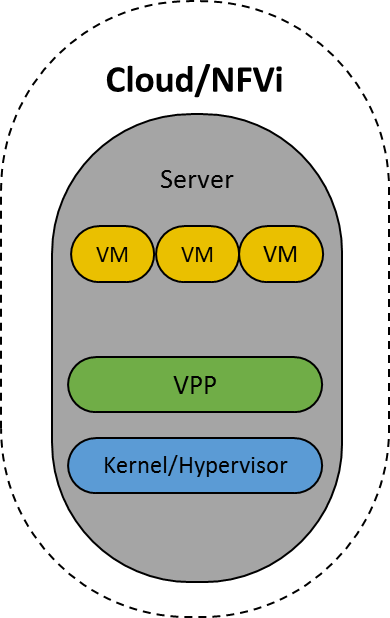 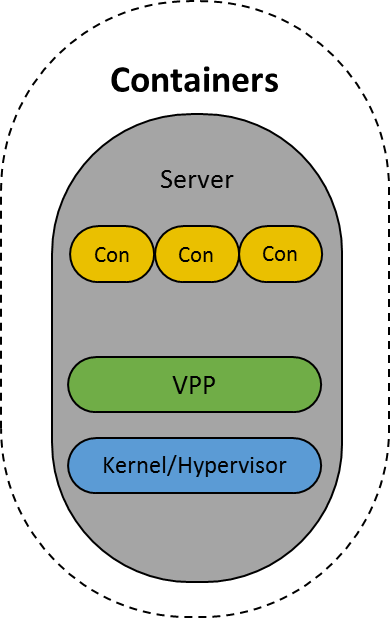 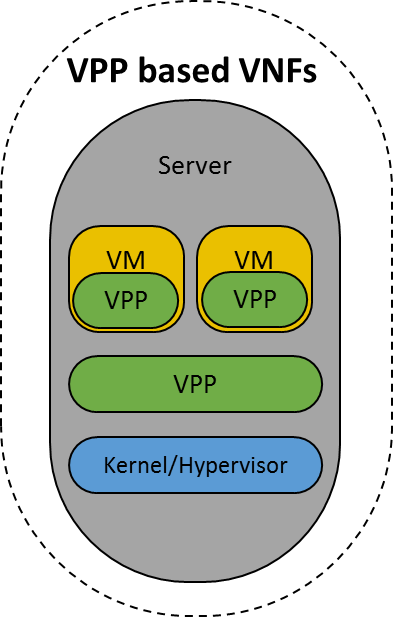 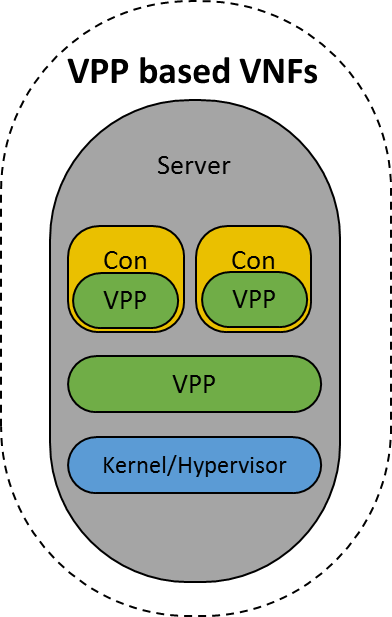 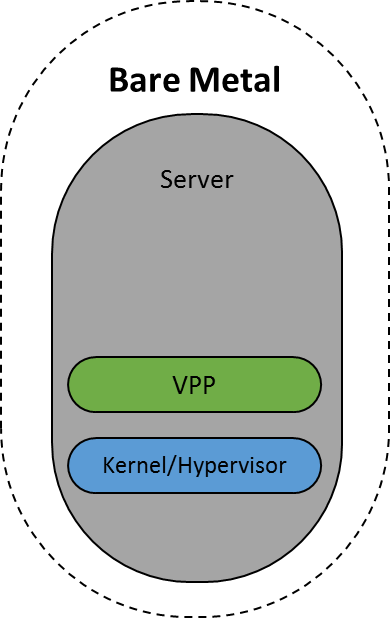 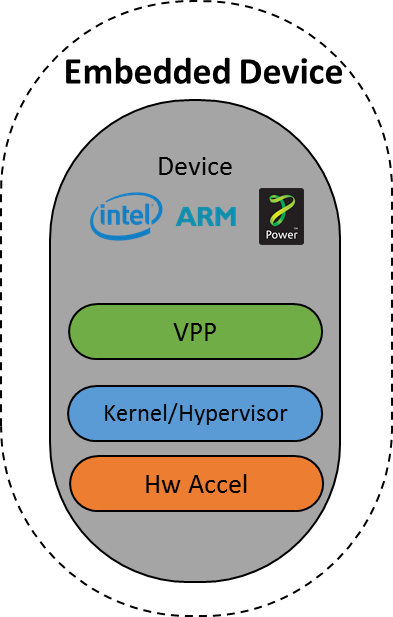 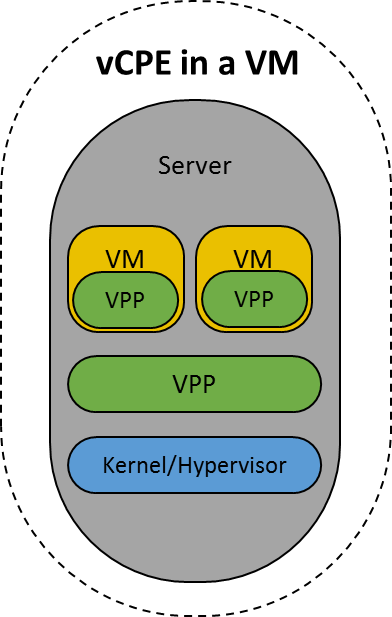 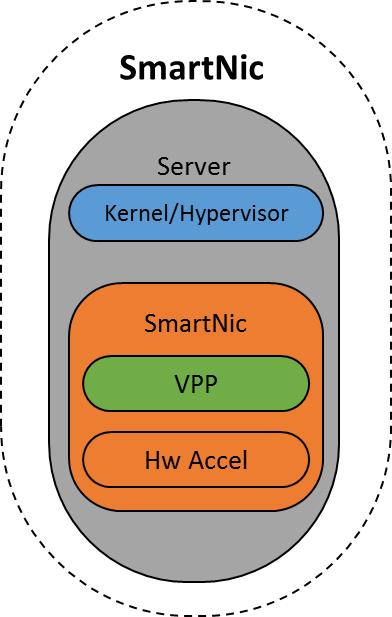 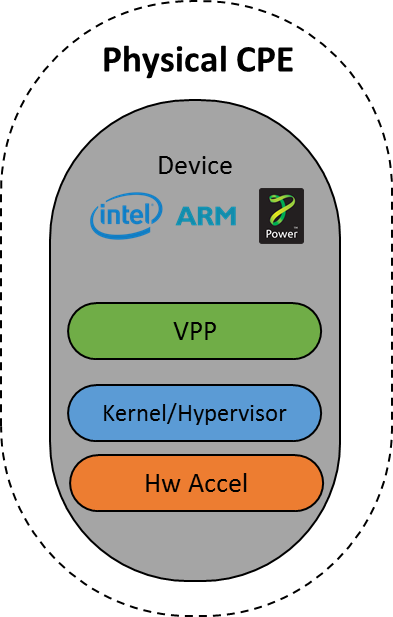 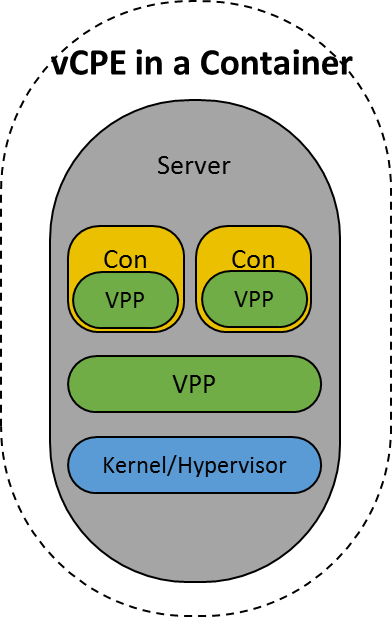 [Speaker Notes: - VPP allows the use of the same dataplane across a wide variety of deployments:
	- Physical hardware
	- Cloud/NFVi
	- Containers networking
- VPP is pure user space, you can write a VNF once and deploy it:
	- In VMs
	- In Containers
	- On Physical devices
	An example of the utility of this would b a CPE use case, where the same CPE code could be run in VM based vCPEs, container based vCPEs, and on actual physical CPEs, greatly simplifying deployment of NFV solutions.
- VPP brings intelligence to hardware acceleration, allowing consistent behavior across different kinds of hardware acceleration, including running *in* SmartNICs.]
Networking as a Microservice
FD.io Provides vSwitch Functions as MicroService 
Pure Userspace
Talks directly to NIC using DPDK drivers
Faster
More scalable
More feature rich
Faster evolution
More innovation
Communicates with Pods
Via veth for ’legacy’ statically linked worklads
Via VPP Userspace Host Stack
Via LD_PRELOAD shim
No code changes in Pod
Or via higher performance VCL API
Would require code changes
Server
vSwitch Microservice Pod
Pod
FD.io
Pod
Kernel
NIC
20
FD.io Foundation
Opportunities to Contribute
Firewall
IDS
Hardware Accelerators
Integration with OpenCache
Control plane – support your favorite SDN Protocol Agent
Spanning Tree
DPI
Test tools
Cloud Foundry Integration
Container Integration
Packaging
Testing
We invite you to Participate in FD.io
Get the Code, Build the Code, Run the Code
Try the vpp user demo
Install vpp from binary packages (yum/apt)
Install Honeycomb from binary packages
Read/Watch the Tutorials
Join the Mailing Lists
Join the IRC Channels
Explore the wiki
Join FD.io as a member
21
FD.io Foundation
Backup
VPP: How does it work?
Packet 10
Packet 0
Packet 1
Packet 2
Packet 3
Packet 4
Packet 5
Packet 6
Packet 7
Packet 8
Packet 9
… graph nodes are optimized to fit inside the instruction cache …
1
2
vhost-user-
input
af-packet-
input
dpdk-input
ip4-input
ethernet-
input
Microprocessor
...-no-
checksum
mpls-input
lldp-input
arp-input
cdp-input
l2-input
ip6-input
Instruction Cache
3
Data Cache
ip4-lookup
ip4-lookup-
mulitcast
4
mpls-policy-
encap
ip4-load-
balance
ip4-
midchain
ip4-rewrite-
transit
… packets are pre-fetched, into the data cache …
… packets moved through graph nodes in vector …
interface-
output
Packet processing is decomposed into a directed graph node …
* approx. 173 nodes in default deployment
VPP: How does it work?
6
dispatch fn()
while packets in vector
… instruction cache is warm with the instructions from a single graph node …
Get pointer to vector
while 4 or more packets
Microprocessor
PREFETCH #3 and #4
PROCESS #1 and #2
ethernet-input
4
ASSUME next_node same as last packet
Update counters, advance buffers
5
Packet 1
Enqueue the packet to next_node
Packet 2
while any packets
<as above but single packet>
… data cache is warm with a small number of packets ..
… packets are processed in groups of four, any remaining packets are processed on by one …
VPP: How does it work?
dispatch fn()
while packets in vector
Get pointer to vector
7
while 4 or more packets
Microprocessor
PREFETCH #1 and #2
PROCESS #1 and #2
ethernet-input
ASSUME next_node same as last packet
Update counters, advance buffers
Packet 1
Enqueue the packet to next_node
Packet 2
while any packets
<as above but single packet>
… prefetch packets #1 and #2 …
VPP: How does it work?
dispatch fn()
while packets in vector
Get pointer to vector
8
while 4 or more packets
Microprocessor
PREFETCH #3 and #4
PROCESS #1 and #2
ethernet-input
ASSUME next_node same as last packet
Update counters, advance buffers
Packet 1
Enqueue the packet to next_node
Packet 2
Packet 3
while any packets
Packet 4
<as above but single packet>
… process packet #3 and #4 …… update counters, enqueue packets to the next node …
Fast Virtual Network Services
With Universal Terabit* Network Data Plane
FD.io Fast Network Data Plane
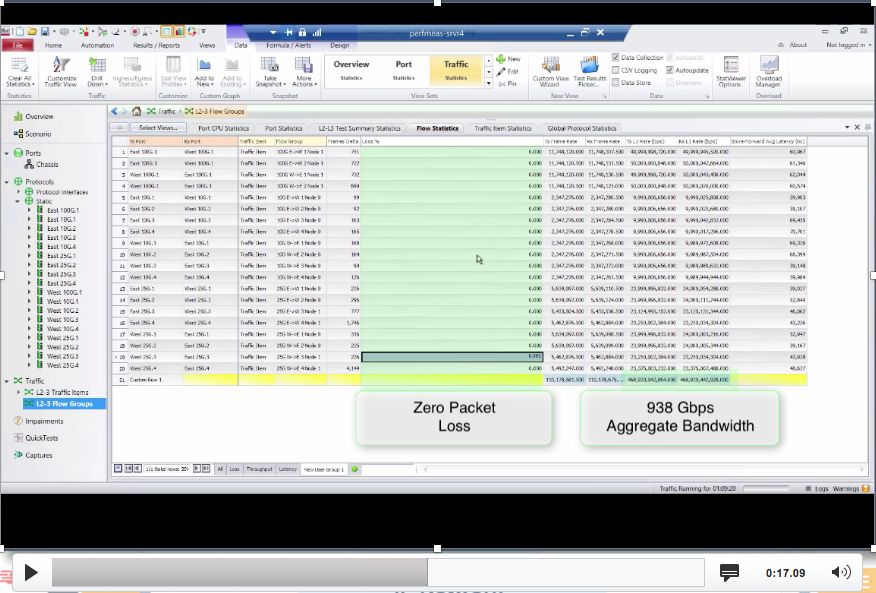 Software Defined Network – Cloud Network Services, IPVPN and Internet Security
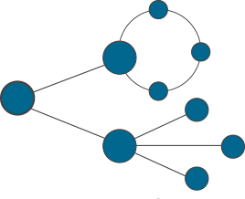 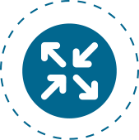 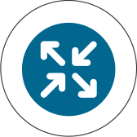 vNF Services
Sites 1..N
IPVPN and L2VPN Overlays*, IPSec/SSL Crypto
Enterprise1
vRouter vNF
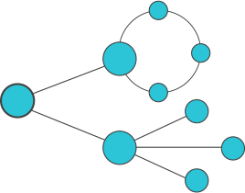 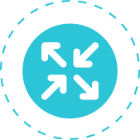 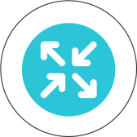 SERVICE VIEW
vNF Services
Sites 1..N
IPVPN and L2VPN Overlays*, IPSec/SSL Crypto
Enterprise2
vRouter vNF
Host-1 – Server-SKL
Host-2 – Server-SKL
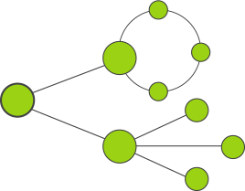 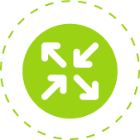 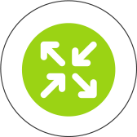 2CPU
Network I/O 480 Gbps 
Crypto I/O 100 Gbps
2CPU
Network I/O 480 Gbps
Crypto I/O 100 Gbps
vNF Services
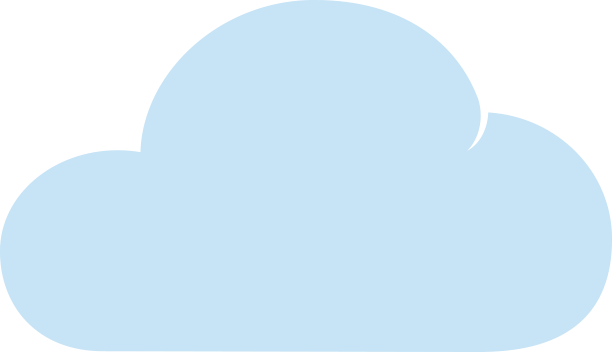 25GE
25GE
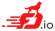 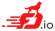 Sites 1..N
4x
x4
IPVPN and L2VPN Overlays*, IPSec/SSL Crypto
4x
4x
4x
4x
1x
1x
100GE
100GE
Enterprise3
vRouter vNF
100GE
100GE
10GE
25GE
10GE
25GE
2x
x2
IP Network
Private or Public
PHYSICAL VIEW
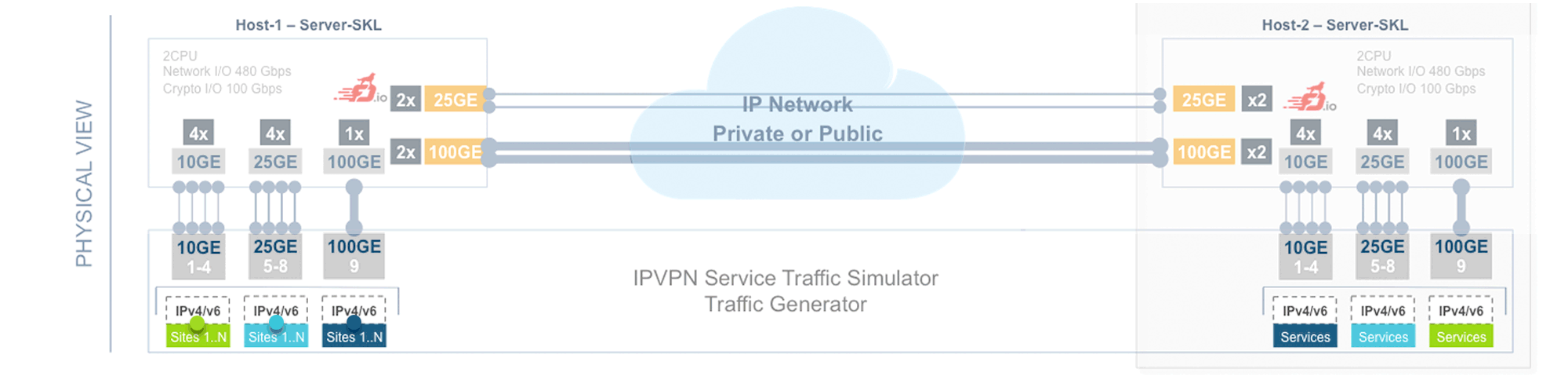 100GE
9
100GE
9
25GE
5-8
25GE
5-8
10GE
1-4
10GE
1-4
IPVPN Service Traffic Simulator
Traffic Generator
IPv4/v6
IPv4/v6
IPv4/v6
IPv4/v6
IPv4/v6
IPv4/v6
Sites 1..N
Services
Sites 1..N
Services
Sites 1..N
Services
Code Activity
28
FD.io Foundation
Code Activity
29
FD.io Foundation
Code Activity
30
FD.io Foundation